Writing good CVs, cover letters and applications
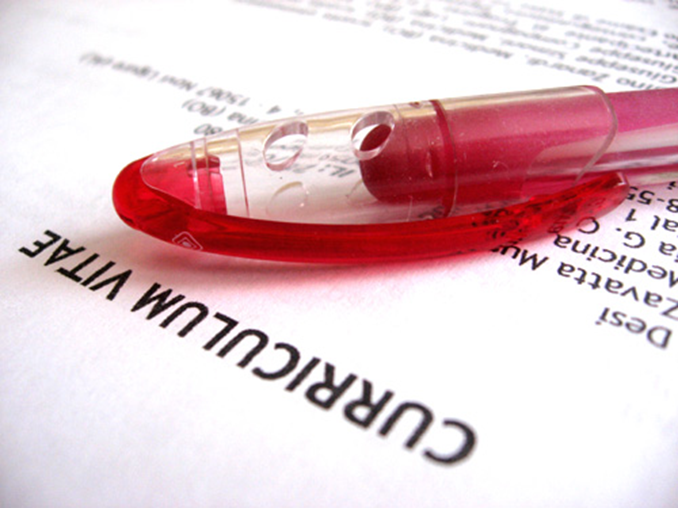 Stefan Couch
Careers Consultant for SMS
By the end of today’s training you will be able to…...
Be able to lay out a readable CV
Know what ‘good’ evidence looks like
Have started to identify your own unique selling points (USPs)
Understand how employers screen CVs
Evaluate what makes a great CV, a good cover letter and able to answer application form questions
CVs
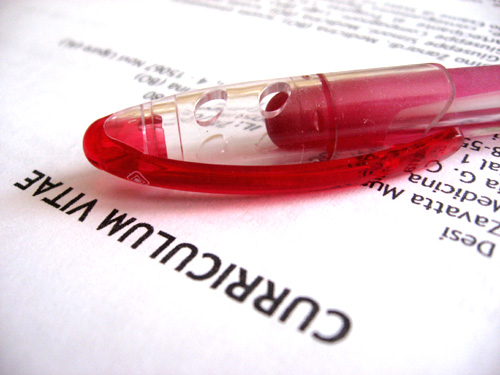 How proficient do think your CV is on a scale of 1 to 3?
[Speaker Notes: 1 = okay
3 = great]
What are the key three principles to making an awesome CV?
Key principle 1
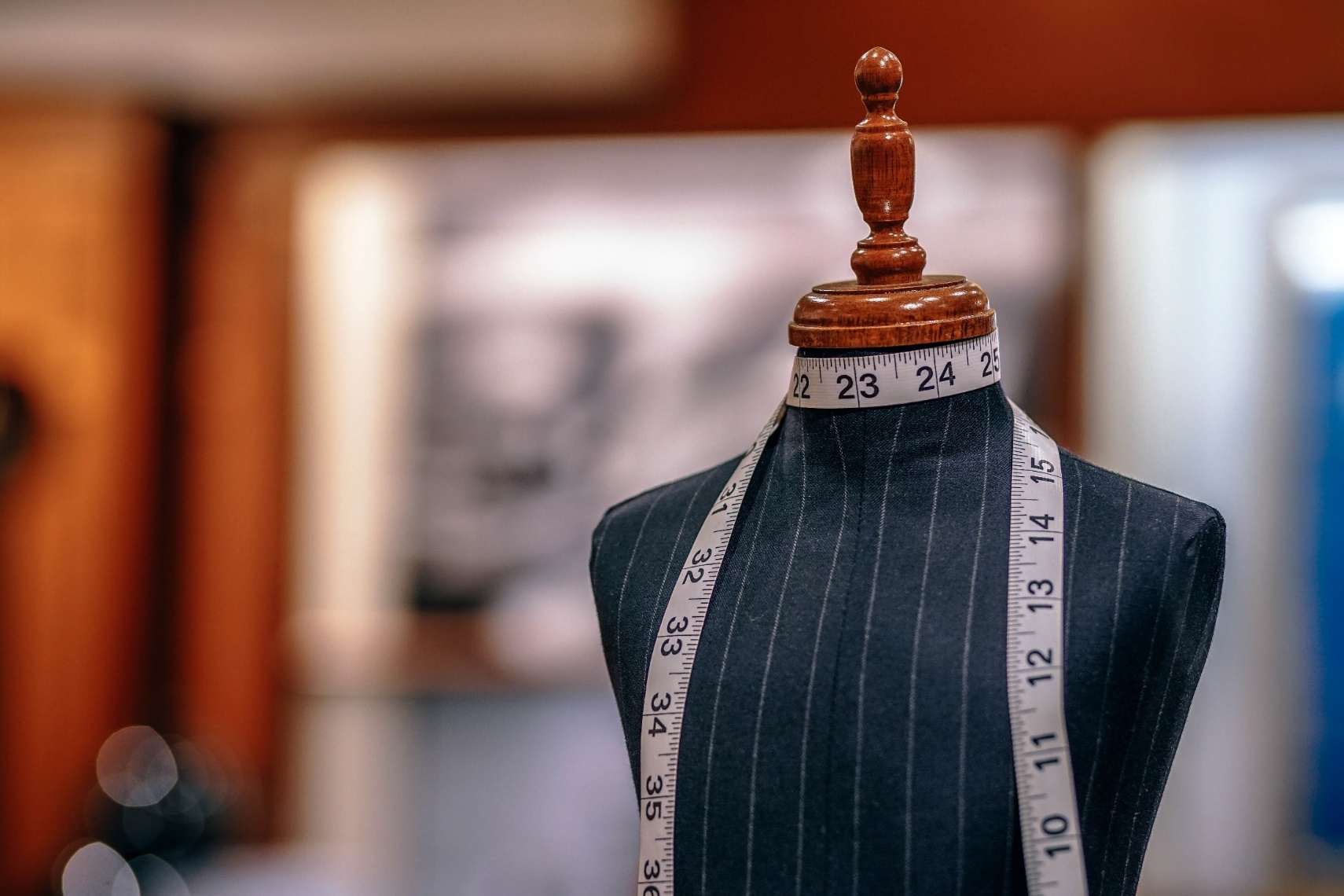 Tailor to the recruiter’s 
job advert
[Speaker Notes: Photo by Fancycrave on Unsplash]
Key principle 2
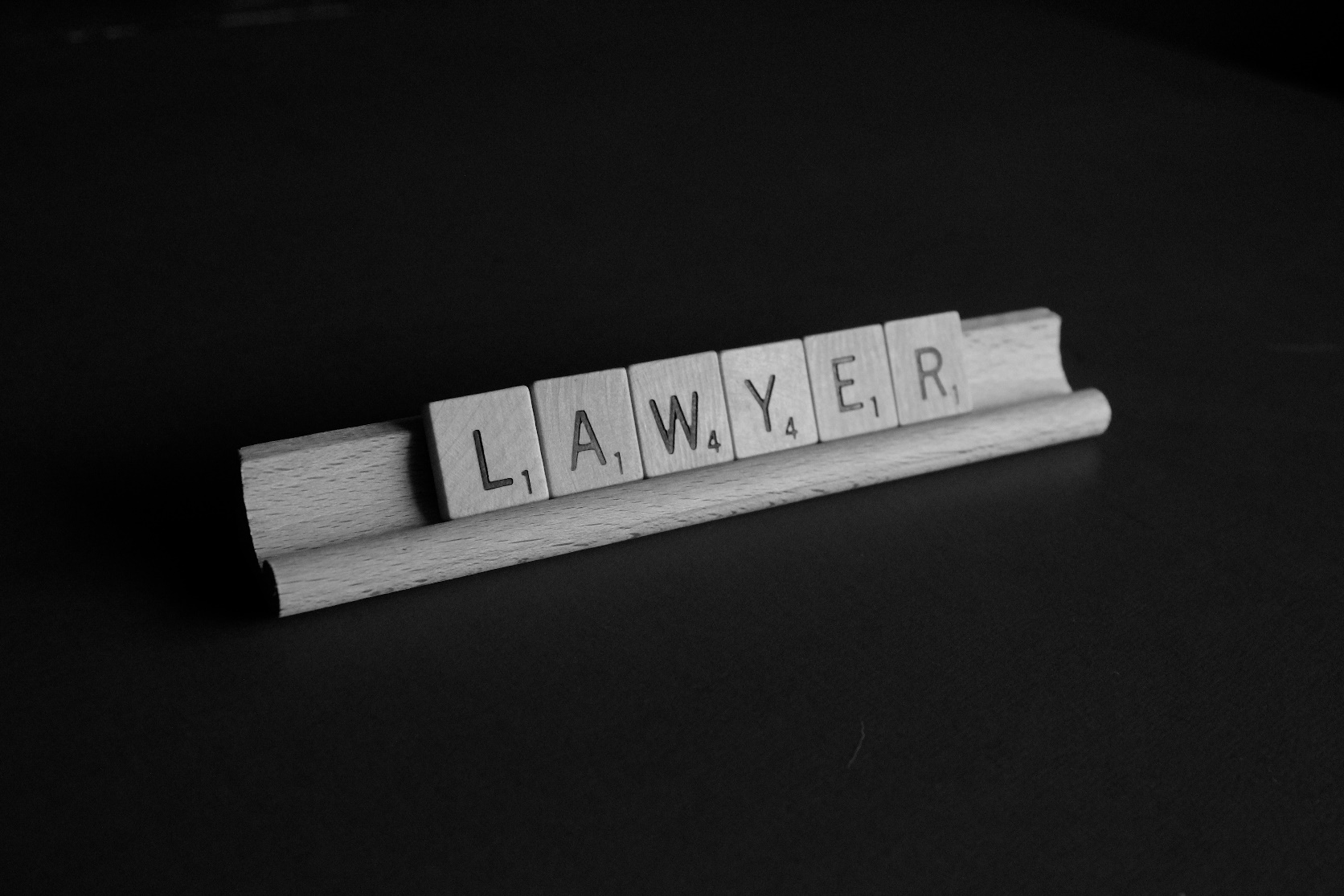 Evidence based CV
[Speaker Notes: Photo by Melinda Gimpel on Unsplash]
Key principle 3.
Format clearly with accurate spelling and grammar
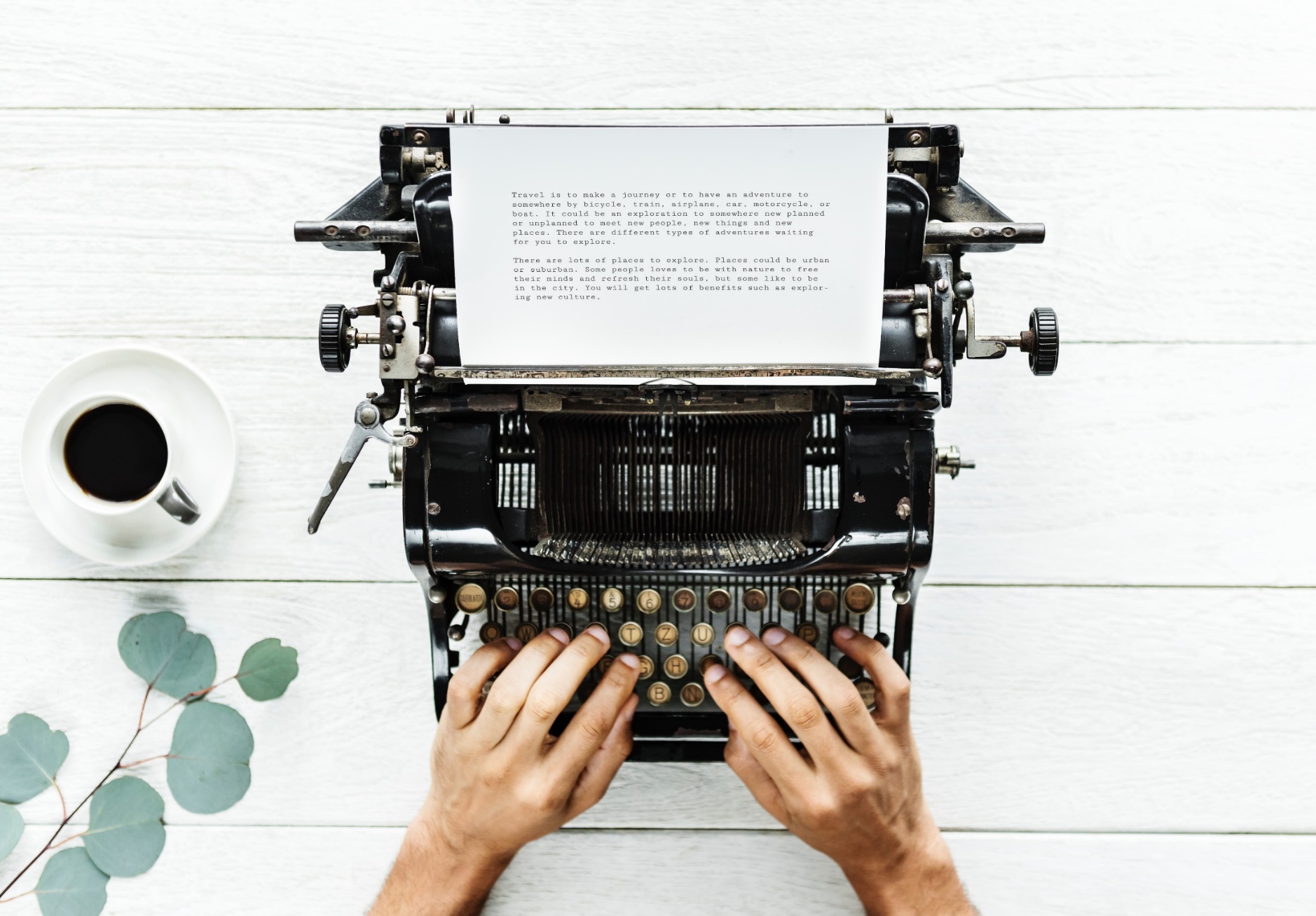 1. Tailor to job advert
What does this mean from your knowledge and experience?
[Speaker Notes: Tailor – what do you think that this means? 

What are the skills (soft/technical) and experience that the employer wants? 

How can these be reflected on the CV? 

Make sure that the CV is addressing the skills (soft/technical) and experience and attitudes that the employer is asking for in their job advert. 

If you need advice on your CV always bring the job advert – if you don’t have this then be able to look it up (even if takes time). If can’t do this then ensure you can recall anything that the employer is looking for. 

If you don’t do this then an Application Adviser or Careers Consultant can’t give proper feedback because a good CV must be tailored so you will get general feedback and might want to come back for specific feedback. 
Exercise
– Give students a industrial placement advert example and ask them to pull out the relevant things the employer wants from their ideal person (what their perfect person looks like!). 5mins 
- Ask them how they think they could show that on their CV? 
- Ask for reflections on what they think is effective in the tailoring? 
5mins for both Q’s.

Make it clear that a variety of styles are relevant so it’s up to the student which style they use – whatever their preference don’t dictate. It’s entirely up to the student.]
Example of a more difficult IP Application
Deloitte Industrial Placement Schemes

Explore / Research
Deliotte – Careers for curious minds
[Speaker Notes: It’s all about RESEARCH – delving into more the role and company (being curious) 

5 steps (different web links) of research: -
https://www2.deloitte.com/uk/en/pages/careers/articles/industrial-placements.html
https://deloittecandidate.ambertrack.co.uk/studentprogrammes2020/landingpageindustrialplacement.aspx
https://deloittecandidate.ambertrack.co.uk/studentprogrammes2020/IPAAA.aspx
https://www2.deloitte.com/uk/en/pages/careers/articles/student-audit-finance.html?icid=nav2_student-audit-finance
https://www2.deloitte.com/content/dam/Deloitte/uk/Documents/careers/Deloitte_SR_Brochure-web.pdf]
Tailoring – keywords
- Start sentence with active verb to    demonstrate required skill 
 - Can use the employer’s language of    skills to help them scan for what they    are looking for 

QMUL Careers & Enterprise - CV Resources
[Speaker Notes: Highlight the active verbs section on CV leaflet – refer to first two resources particularly the first for active verb examples!]
2. Evidence based CV
“Show don’t tell”
C – A - R
Using CAR on a CV
Kenton Clark Shoes, London	July - Sept 2019
Retail assistant 
Skills gained included:
Customer service: Resolved customer disputes by listening, empathising and negotiating solutions, achieving a customer satisfaction score of 98%.
Teamwork:  Led a team of four, training newer members in a new till system and delegating tasks to avoid confusion during busy periods which resulted in a quicker service for customers.
Use all sections to show how you have skills: interests, achievements, education, work experience, volunteering.

You can address the skill as many times as you have examples for it

Show impact: met deadline; feedback; numbers; success rate etc. 

Quantify where possible: team of 3, audience of 100, 10 page report etc.
[Speaker Notes: 12.25-12.40]
Formatting, spelling & grammar
No use of personal pronoun ‘I’
Keep it concise 
Consistent use of same font
Font size 10/11 (same size for headings and same size for content)
1 page (for banking/finance/consulting)
Bolding for skills / subheadings for skills
Clear section headings to differentiate areas of CV
No grids, no photos, no letters of reference attached
Include dates
Check for grammar and spelling
What sections are in a CV?
[Speaker Notes: Pick up to 8 different headings you would put into your CV.

5 mins for activity
5 mins for group feedback]
[Speaker Notes: 12.25-12.40

Personal profile are intended to concisely:
summarise a candidate’s career goals
highlight the candidate's skills that are relevant to that career sector
pick out key achievements – things that immediately signal to the recruiter that the candidate would excel in the sector.
May not be hugely relevant for grads but lots like to have it. If have it focus on the relevant achievements/skills.]
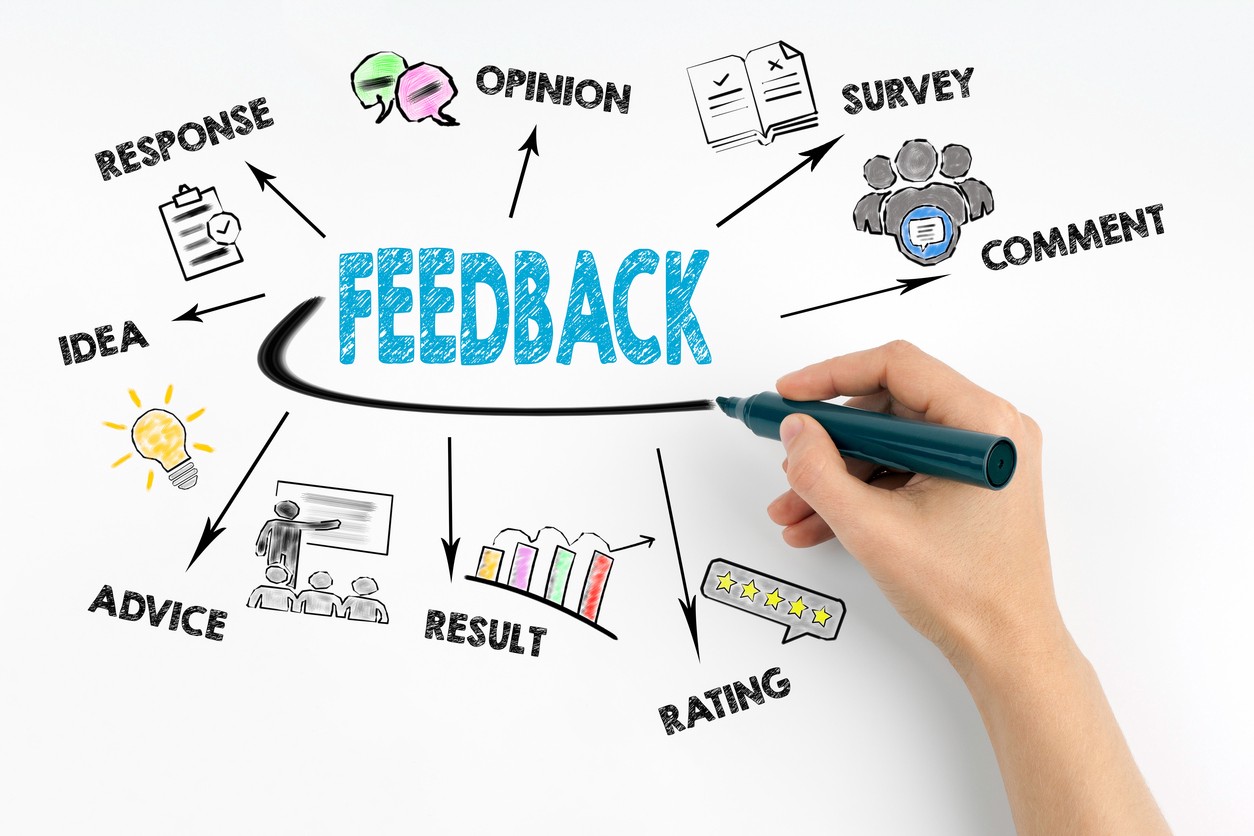 Critique these CVs
What feedback would you give?
[Speaker Notes: 15 minutes.
30 minutes total . 
Provide]
Cover Letters
What is a cover letter?

Do they always need one? 

Who do they address it to?
[Speaker Notes: 1 hour total.
15 minutes

Introduces you and markets your motivation and passion for job/sector/company – CV doesn’t do that. Also highlights elements of your abilities laid out in your CV. Pulls out the most important ones – a highlighter pen. 

Do they always need one? No if not requested then put a short 6-10 lines in the body of an email and attach the CV 

Addressed ideally to a named person encourage htem to contact company and call up if that means they will get a name]
Your key take away..
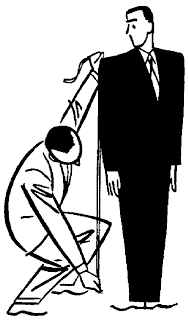 tailor the CL to the job
3 key parts of the CL
Demonstrable passion for working in that company
Evidence of motivation for the job
Evidence of 3-4 skills required for the job – why are you the best candidate?
[Speaker Notes: What sort of thing might you be looking for in each of these parts do you think?]
Evidence of motivation for the job
What peaked this interest? 
Have you developed it in any way to date?
What have you done that shows the interest is more than an idea and you’ve dedicated time/effort to it already?
[Speaker Notes: (e.g. clubs/online activities/reading/choice of dissertation/work experience etc)]
Evidence of 3-4 skills required for the job – why are you the best candidate?
Select 3-4 of the ‘most important’ skills (based on JD/your perception if no JD)
Give specific evidence
[Speaker Notes: Ask them what they think an example of non-specific evidence .vs. specific evidence would be]
What evidence is good enough? Score each one out of 5
I am entrepreneurial as shown through my society involvement in Enactus.
My entrepreneurship skills are demonstrated through the pitch I at NACUE I was involved in, via the RVC Enactus team.
I have used entrepreneurial skills when I jointly designed a pitch for the NACUE Dragons Den for a new app for Vet professionals, presenting it with team mates to a panel and  receiving good feedback.
Demonstrable passion for working in that company
What do they know about that company and how can they connect it back to their own interests?
Avoid just facts about the company or flattery
Demonstrate research: where could they look for this?
[Speaker Notes: Idea of where to look for research on the company….
What sort of research? 
Try and be specific  - mention names of research papers/projects/mention profits and turnover not just that profitable etc.]
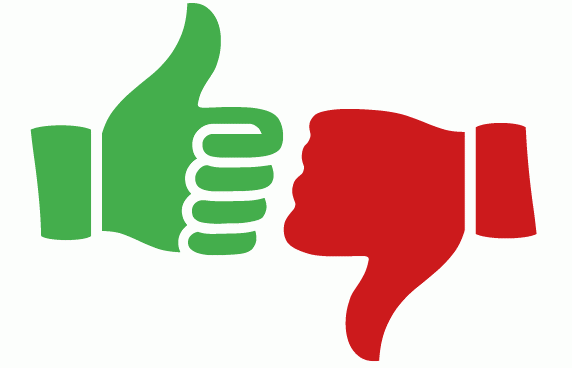 I am keen to join your world renowned company, and start my career in such a prestigious firm as yours.

I aspire to work in a company such as yours, which fits my personal values and interests as outlined below. 

I am attracted to your company as it has a strong focus on international business. As a speaker of 3 languages having lived in two countries, I am keen to work for a company that fits with my personal interest in global culture and work.
[Speaker Notes: What would your feedback be on each of these and how would you deliver that feedback?]
Common issues
Spelling and grammar mistakes
Overly deferential/inflated language 
Addressing/signing off inappropriately 
Not providing enough detail/evidence about their motivation for company/job or skills
Too long – keep it to 1 A4 side comfortably 
Having a standard CL rather than tailoring it
[Speaker Notes: Can they think of examples of inflated language 
How sign it off – Sir and sincerely don’t go together]
Session 4: Application Forms
Typical questions

Key things to notice

What makes a good answer
Typical questions?
Motivation – Why? 
Competency - example
Commercial awareness 
About you
Motivation
Why are you interested in pursuing a career as Statistician? (job) 

Why are you applying for Goldmann Sachhs? (firm)

Why are you interested in UBS’ Industrial Placement? (job and firm)
Identify a couple of areas of the job/company that appeal to you
Show deep understand of these areas. This could be via:
-  internet research
-  work experience-  conversations -  hobbies etc. 
3. Connect the areas to personal     experience
Why are you applying to this job? (100 words)
“During my work as a sales assistant at BigCo I was intrigued by the range of tasks covered by the HR manager, such as recruitment, training, finance and legal issues, and discussed this work with them.  It is this opportunity to work with other departments through the organisation that first attracted me to HR. Further work experience of 2 weeks in an HR department last summer confirmed my desire to work in this area.

Why are you applying to this job? (100 words)“Working as an marketing account manager involves working on behalf of the client, managing their marketing campaign. This hugely appeals to me, having worked as a Marketing Project Leader at Bromley-by-Bow last summer, where I learned about the value of marketing and developed a strong interest in effective marketing for an organisation. I have derived great satisfaction in working with clients in my part time work as a personal shopper and would like to combine this love of working for a client with passion for marketing within an account management role.
[Speaker Notes: Critique these answers.]
Competency question
Describe a recent experience which presented you with a challenge and involved doing something differently, or finding a new approach

Tell us about a time when you had success in building team spirit.

Please describe a time when you have been responsible for sticking to a budget.


Please detail information about how you believe you have demonstrated exceptional leadership skills in your work, academic or social life.
C – challenge
A – action
R – result
[Speaker Notes: Context – set the scene - where were you, what were you trying to do, when was it 

Action – what actions did you take in the situation to complete your task

Result – what was the outcome]
S – situation
T – task
A – action
R - result
Photo by Greg Jeanneau on Unsplash
[Speaker Notes: What was the situation?
What were you trying to do?
What actions did you take to do that?
What was the result? 

Exercise: competency questions
Break into CAR/STAR
How could each question be improved? 
Not enough actions for first one
No result for middle one
Good last one]
Application
Critique the competency answers
Commercial awareness
What differentiates us from our competitors? 

What story in the business/legal press has interested you most recently and why?

What are the greatest challenges facing our sector in the next five years?

What significant factors have affected this industry in recent years?
[Speaker Notes: Don’t panic! You don’t need to know the answers to these to help the student formulate a good answer! Let’s take them one at a time.]
What differentiates us?
Specifying competitors (other magic circle firms/IBs/mid-tier banks etc)

Being specific about the differentiating factor/s

Showing a depth of research
[Speaker Notes: What would make a good answer? 

Show that you know who the competitors are: ask them – who are the main competitors for this firm? Can they say ‘what differentiates X firm from competitors such as Y/Z and other major law firms/IBs/charities etc. 
Be specific about differentiating factors - vision/values/practises/location/training/structure/opportunities…….
 - could you put another company’s name in the sentence and it still make sense? If yes then you need to be more specific about the differentiator

Depth of research
 - how have they found this out? Talked to those working there or someone at a fair to get the ‘inside track’? Read articles on their website? IF can’t see a depth of research  then tell them to go away and research more! Help them identify where they can do that research, don’t assume that they can do it themselves.]
Story in press interested you
Is it coherently explained?

Can they rationalise why it interests them? 

Is it a relevant current issue? 

If they are deciding between two: which will fewer grads write about?
Challenges facing sector
Have they shown some depth of understanding? 

How they been able to explain why it’s a challenge/impact of that challenge/developments in overcoming that challenge?
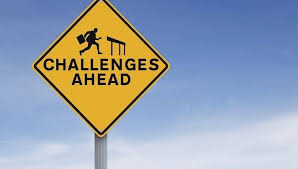 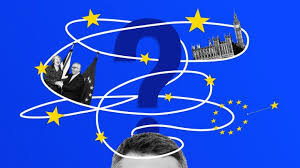 [Speaker Notes: Depth of understanding – quoting from articles/specifics (e.g. facts and figures)]
About you
What are your main interests, activities and pastimes? 

Please describe any related positions of responsibility you have held from school/university and onwards.

Describe a project or task that you particularly enjoyed and why

Anything else you’d like us to know about you
[Speaker Notes: How could a student use the first question to their advantage? 
How to approach: By being able to show commitment and relevant skills in your work or hobbies, you’ll cast an image of a reliable and worker who has the desired skills.
Volunteering and memberships of societies and teams are useful here. 
If you are applying to any business, if there was any kind of commercial element to your function within a team or society, highlight that. 
Involvement with you’re a hobby/society that related to the job you are applying for shows motivation/commitment to the idea.   

What do you think is the point of the second question? Which part of the answer do you think would be most important to an employer? 

What would you suggest the student puts for the last question? How can they use it to their advantage?]
Job personal statement
Tailor to the job advert

More common to use full sentences rather than bullet points but can do either 

Usually:
Motivation for job
Evidence based examples for all skills
[Speaker Notes: Sometimes rather than questions they will just have a personal statement section 
Usually – sometimes they stipulate what they want……
For the evidence based examples use the CAR/STAR approach with students]